Subtitle here
contents
02
04
Text here
Text here
Copy paste fonts. Choose the only option to retain text.
Copy paste fonts. Choose the only option to retain text.
01
03
05
Text here
Text here
Text here
Copy paste fonts. Choose the only option to retain text.
Copy paste fonts. Choose the only option to retain text.
Copy paste fonts. Choose the only option to retain text.
01
Section Header Here
Supporting text here.
When you copy & paste, choose "keep text only" option.
Click to edit Master title style
Unified fonts make reading more fluent.
Theme color makes PPT more convenient to change.
Adjust the spacing to adapt to Chinese typesetting, use the reference line in PPT.
Text here
Text here
Text here
Unified fonts make reading more fluent.
Theme color makes PPT more convenient to change.

Adjust the spacing to adapt to Chinese typesetting, use the reference line in PPT.
Unified fonts make reading more fluent.
Theme color makes PPT more convenient to change.

Adjust the spacing to adapt to Chinese typesetting, use the reference line in PPT.
Unified fonts make reading more fluent.
Theme color makes PPT more convenient to change.

Adjust the spacing to adapt to Chinese typesetting, use the reference line in PPT.
4
Click to edit Master title style
Text here
Text here
Text here
Copy paste fonts. Choose the only option to retain text.
……
Copy paste fonts. Choose the only option to retain text.
……
Copy paste fonts. Choose the only option to retain text.
……
Text here
Text
Copy paste fonts. Choose the only option to retain text.
……
Text here
Copy paste fonts. Choose the only option to retain text.
……
5
Click to edit Master title style
01
03
02
04
Text
Text here
Text here
Text here
Text here
Copy paste fonts. Choose the only option to retain text.
Copy paste fonts. Choose the only option to retain text.
Copy paste fonts. Choose the only option to retain text.
Copy paste fonts. Choose the only option to retain text.
Text
Text
Text
6
Click to edit Master title style
01
Text here
Text
Copy paste fonts. Choose the only option to retain text.…..
02
Text here
Text
Copy paste fonts. Choose the only option to retain text.…..
Text
03
Text here
Copy paste fonts. Choose the only option to retain text.…..
7
02
Section Header Here
Supporting text here.
When you copy & paste, choose "keep text only" option.
Click to edit Master title style
Text here
Text here
Text here
Text here
Copy paste fonts. Choose the only option to retain text.
……
Copy paste fonts. Choose the only option to retain text.
……
Copy paste fonts. Choose the only option to retain text.
……
Copy paste fonts. Choose the only option to retain text.
……
v
9
Click to edit Master title style
Copy paste fonts. Choose the only option to retain text.….
Copy paste fonts. Choose the only option to retain text.….
Copy paste fonts. Choose the only option to retain text.….
Copy paste fonts. Choose the only option to retain text.….
Text here
Text here
Text here
Text here
10
Click to edit Master title style
Text here
Text here
Text here
Unified fonts make reading more fluent.
Theme color makes PPT more convenient to change.
Adjust the spacing to adapt to Chinese typesetting, use the reference line in PPT.
Supporting text here. 
……
Supporting text here. 
……
11
Click to edit Master title style
Text here
Text here
Copy paste fonts. Choose the only 
option to retain text.
Copy paste fonts. Choose the only 
option to retain text.
Text here
Text here
Copy paste fonts. Choose the only 
option to retain text.
Copy paste fonts. Choose the only 
option to retain text.
12
Click to edit Master title style
Text here
Text here
Text here
Text here
Copy paste fonts. Choose the only option to retain text.
……
Copy paste fonts. Choose the only option to retain text.
……
Copy paste fonts. Choose the only option to retain text.
……
Copy paste fonts. Choose the only option to retain text.
……
13
03
Section Header Here
Supporting text here.
When you copy & paste, choose "keep text only" option.
Click to edit Master title style
Text here
Text here
Text here
01
02
03
Supporting text here.
You can use the icon library in iSlide  (www.islide.cc) to filter and replace existing icon elements with one click.
Supporting text here.
You can use the icon library in iSlide  (www.islide.cc) to filter and replace existing icon elements with one click.
Supporting text here.
You can use the icon library in iSlide  (www.islide.cc) to filter and replace existing icon elements with one click.
15
Click to edit Master title style
Keyword
Keyword
Keyword
Text here
Text here
Text here
Text here
Copy paste fonts. Choose the only option to retain text.
Copy paste fonts. Choose the only option to retain text.
Copy paste fonts. Choose the only option to retain text.
Copy paste fonts. Choose the only option to retain text.
16
Click to edit Master title style
20%
40%
30%
50%
46%
Text here
Text here
Text here
Text here
Text here
When you copy & paste, choose "keep text only" option.
When you copy & paste, choose "keep text only" option.
When you copy & paste, choose "keep text only" option.
When you copy & paste, choose "keep text only" option.
When you copy & paste, choose "keep text only" option.
17
Click to edit Master title style
Unified fonts make reading more fluent.
Theme color makes PPT more convenient to change.
Adjust the spacing to adapt to Chinese typesetting, use the reference line in PPT.
Text here
Text here
Text here
Copy paste fonts. Choose the only option to retain text.
Copy paste fonts. Choose the only option to retain text.
Copy paste fonts. Choose the only option to retain text.
18
Click to edit Master title style
Text here
Text here
Copy paste fonts. Choose the only option to retain text.
Text here
Copy paste fonts. Choose the only option to retain text.
Text here
Copy paste fonts. Choose the only option to retain text.
Copy paste fonts. Choose the only option to retain text.
19
04
Section Header Here
Supporting text here.
When you copy & paste, choose "keep text only" option.
Click to edit Master title style
01
Copy paste fonts. Choose the only option to retain text.
.….
02
Copy paste fonts. Choose the only option to retain text.
.….
Apr-Jun
Text here
Copy paste fonts. Choose the only option to retain text.…..
Copy paste fonts. Choose the only option to retain text.
.….
03
Jul-Sep
04
Copy paste fonts. Choose the only option to retain text.
.….
Oct-Des
21
Click to edit Master title style
Text here
Text here
Text here
Text here
Copy paste fonts. Choose the only option to retain text.
Copy paste fonts. Choose the only option to retain text.
Copy paste fonts. Choose the only option to retain text.
22
Click to edit Master title style
Text here
Supporting text here.
You can use the icon library in iSlide  (www.islide.cc) to filter and replace existing icon elements with one click.
Text here
Supporting text here.
You can use the icon library in iSlide  (www.islide.cc) to filter and replace existing icon elements with one click.
23
Click to edit Master title style
Text here
Text here
Copy paste fonts. Choose the only option to retain text.
Copy paste fonts. Choose the only option to retain text.
Text here
Text here
1
2
65%
35%
Text here
Text here
Copy paste fonts. Choose the only option to retain text.
Copy paste fonts. Choose the only option to retain text.
24
Click to edit Master title style
Text Here
Text Here
Text Here
Copy paste fonts. Choose the only option to retain text.
Copy paste fonts. Choose the only option to retain text.
Copy paste fonts. Choose the only option to retain text.
25
05
Section Header Here
Supporting text here.
When you copy & paste, choose "keep text only" option.
Click to edit Master title style
Text here
Supporting text here. 
……
Text here
Text here
Copy paste fonts. Choose the only option to retain text.
……
Supporting text here. 
……
Text here
Supporting text here. 
……
27
Click to edit Master title style
Unified fonts make reading more fluent.
Theme color makes PPT more convenient to change.
Adjust the spacing to adapt to Chinese typesetting, use the reference line in PPT.
Keyword
Keyword
Text here
Text here
Copy paste fonts. Choose the only option to retain text.
Keyword
Copy paste fonts. Choose the only option to retain text.
Keyword
Text here
Text here
Copy paste fonts. Choose the only option to retain text.
Copy paste fonts. Choose the only option to retain text.
28
Click to edit Master title style
Text Here
Text Here
Copy paste fonts. Choose the only option to retain text.
S
Copy paste fonts. Choose the only option to retain text.
W
T
Text Here
Copy paste fonts. Choose the only option to retain text.
Text Here
O
Copy paste fonts. Choose the only option to retain text.
29
Click to edit Master title style
Text
Copy paste fonts. Choose the only option to retain text.
……
Copy paste fonts. Choose the only option to retain text.
……
Text here
Text here
Copy paste fonts. Choose the only option to retain text……
Copy paste fonts. Choose the only option to retain text……
30
Click to edit Master title style
Text
Text here
Text here
Text here
Copy paste fonts. Choose the only option to retain text.
Copy paste fonts. Choose the only option to retain text.
Copy paste fonts. Choose the only option to retain text.
Copy paste fonts. Choose the only option to retain text.
Copy paste fonts. Choose the only option to retain text.
Copy paste fonts. Choose the only option to retain text.
31
ThanksAnd Your Slogan Here
Speaker name and title
Officeplus.cn
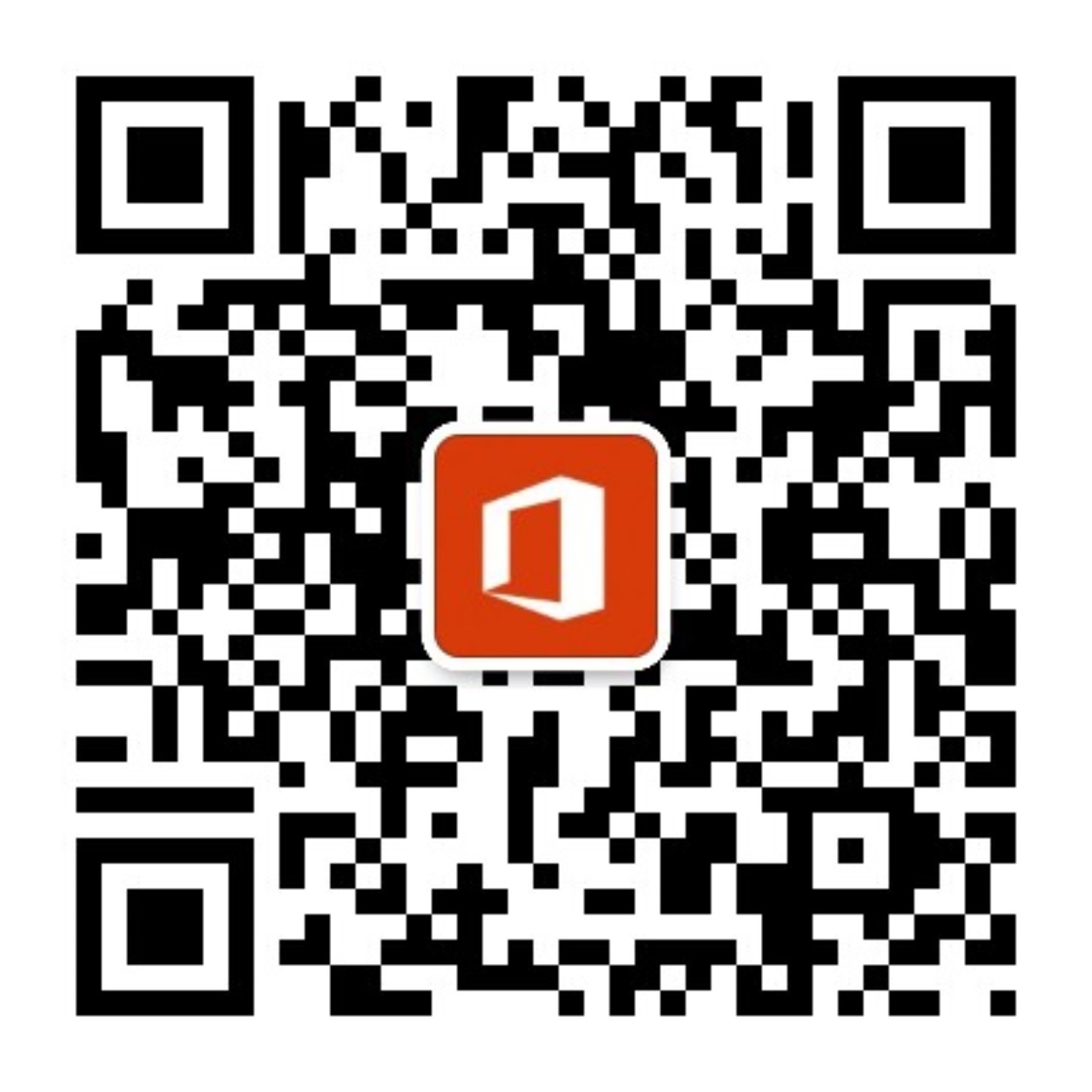 更多一手咨询和使用技巧
请关注「 微软Office文档 」服务号
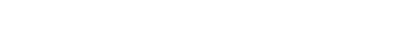 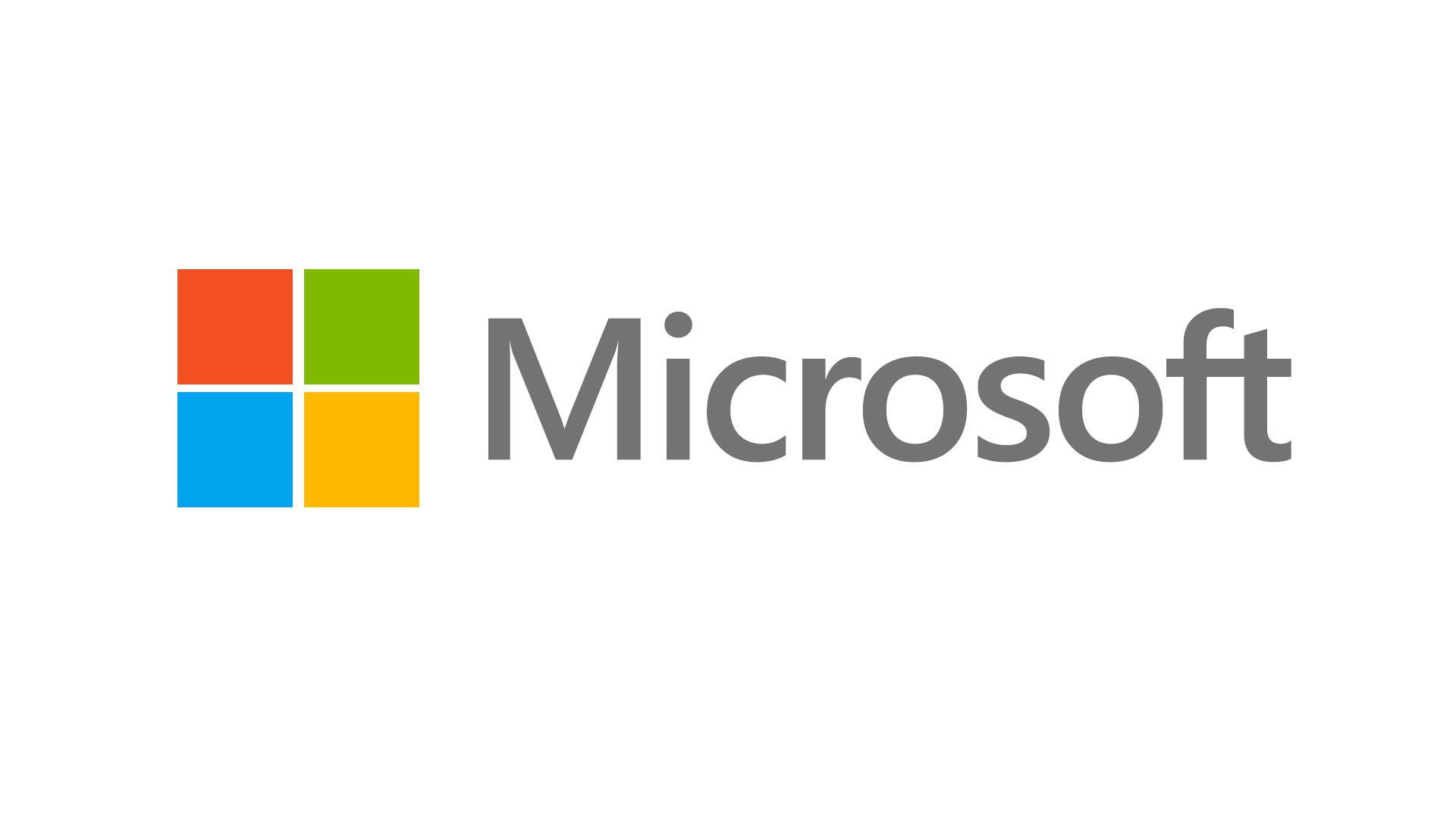 字体使用 


行距


图片出处


声明
微软雅黑


正文 1.5


bing.cn


本网站所提供的任何信息内容（包括但不限于 PPT 模板、Word 文档、Excel 图表、图片素材等）均受《中华人民共和国著作权法》、《信息网络传播权保护条例》及其他适用的法律法规的保护，未经权利人书面明确授权，信息内容的任何部分(包括图片或图表)不得被全部或部分的复制、传播、销售，否则将承担法律责任。
标注
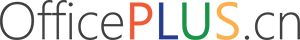